Interim Joint Committee on Tourism, Travel, and Information Technology
Office of Application Technology Services (OATS)
November 20, 2020
Office of Application Technology Services (OATS)
OATS is responsible for providing CHFS agencies information technology (IT) support for cabinet IT solutions, including but not limited to: design, development, maintenance and operations, technical support (help desk), project management, as well as oversight of all vendor developed/lead IT solutions.
2
kynect
kynect is a brand
Not a re-launch of the state-based exchange (projected 2022)
Under the kynect brand, a landing page was developed to access kynect health coverage, kynect benefits and kynect resources
Benefind Self Service Portal (SSP) was modernized and replaced with kynect benefits and includes:
A mobile friendly design
Redesigned look and feel with reduced screens
Simplified pre-screening tool for benefits
Ability to track the progress of an application
Document upload features
3
Integrated Eligibility and Enrollment Solution
The Integrated Eligibility and Enrollment Solution (IEES) determines eligibility and enrollment for the Supplemental Nutrition Assistance Program (SNAP), Transitional Assistance for Needy Families (TANF) cash assistance, Family Alternative Diversion (FAD), Child Care Assistance Program (CCAP), Medicaid (MAGI and non-MAGI), and State Supplementation and Supports Account Transfers with the Federally Facilitated Marketplace (FFM).  

The IEES includes a public facing self-service portal, kynect benefits (launched 10/2020) and a worker portal used by DCBS eligibility staff. 

A number of COVID-19 related enhancements have been made to the IEES in rapid response to federal regulations and leadership direction.
4
2020
2013
2016
2019
2015
2018
2017
Kentucky IEES History and Timeline – 2013 - 2020
Integrated Eligibility        & Enrolment       
   Solution (IEES)
kynect Resources
Kentucky Level of Care System (KLOCS)
Critical Incident Reporting System (CIRS)
kynect Benefits
KY Enterprise Employment Suite (KEES)
MWMA Redesign
Federal Marketplace
Kentucky HEALTH (Rollback)
SBE Shopping 2.0 and Plan Management
State Based Exchange (SBE)
KI-Health Insurance Premium   Program (KI-HIPP)
Medicaid Waiver  
   Mgmt. Application     
        (MWMA)
Child Care Integration
Dec 2017: R1 (KEES SNAP E&T) 
April 2018: R2 (KEES MRA and LMS)
July 2018: R3 – CE Rollback #1*
October 2018: R4 (Workforce Case Mgt)
August 2019:  KEES Transition
Nov 2019: Phase 1
March 2020: Phase 1.5
October 2020: Phase 2
Dec 2020: Phase 3
May 2019: Release 1
Sept 2020: Release 2
Dec 2020: Release 3
October 2013
April 2015
June 2015
February 2016
November 2016
June 2017
October 2020
July 2020: Phase 1
Nov 2020: Phase 2
May 2020
August 2020
Programs Served:
MWMA - serves individuals requiring nursing level of care and/or intensive rehab with acquired brain injury, or with intellectual or developmental disabilities, or are elderly or disabled. 

1. Standardizes processes to provide faster access.
2. Promotes equitable distribution of services.
3. Optimizes info  sharing amongst providers (securely)
Programs Served:
SBE – One of the nation’s first and most successful fully-integrated PMB and E&E systems fulfilling ACA certification requirements set by CMS and Kentucky. Provided access to affordable health coverage for nearly 680,000 uninsured residents.
Programs Served:
Childcare - Subsidy program that helps families pay and obtain quality child care allowing parents to seek work, attend education and training programs.

Saves the state in excess of $8M/year with the IEES integration resulting in better access to child care  assistance and reduction in fraud and incorrect benefits. DCBS staff now manages E&E for this program instead of an external vendor.
Programs Served:
SBE – replacement of the COTS product that was originally deployed for kynect with a .NET solution to provide more of a seamless user experience and to allow for additional flexibility with customizing the functionality of Shopping and Plan Management applications.
Programs Served:
SNAP, KTAP, Medicaid. 

Saves Commonwealth in excess of $12M/year on administrations costs thru significant improvements in worker productivity - Enabling timely processing of critical benefits; Reducing redundant applications and data entry; Improving business efficiencies Improving data integrity and consistency.
Programs Served:
Transition of the SBE to the Federal Platform.
Programs Served:
SNAP Employment and Training, Medicaid Community Engagement, Medicaid MyRewards

Rollback of IEES and KEE Suite system changes that were implemented as part of the 1115c Waiver (known as Kentucky HEALTH). 

*CE Rollback #2 occurred in March 2019. Final decommission activities completed in summer 2020.
Programs Served:
Medicaid Third Party Liability & Premium Assistance

Implementation of KI-HIPP enables DMS to help eligible Medicaid members cover the cost of a group health insurance plans resulting in significant potential MCO capitation fee savings to the Commonwealth.
Programs Served:
Wagner Peyser / WIOA

The Salesforce enabled KEE Suite solution enables enforcement of policy providing more accurate Dept of Labor reporting and insight into LWDA activities for the Education and Workforce Development Cabinet.
Programs Served:
MWMA. 

Implementation of systematic changes focused on the improvement of existing policies for easier interpretation and compliance, and span these areas: 
1. Participant Access and Eligibility.
2. Participant Services. 
3. Participant-Cantered Planning and Service Delivery. 
4. Participant Direction of Services. 
5. Participant Rights. 6. Participant Safeguards.
Programs Served:
Medicaid, SNAP, TANF (KTAP),  KI-HIPP, Child Care, and MWMA.

kynect benefits is a Salesforce solution designed on human centered design principles. It is an easy to use, mobile friendly, self service solution that provides Kentuckians a streamlined approach to apply for and manage their State assistance programs (Medicaid, SNAP, TANF,  KI-HIPP, Child Care, MWMA, and KTAP) from anywhere.
Programs Served:
Medicaid beneficiaries receiving Long-Term Services and Supports (LTSS).

KLOCS streamlines LOC processes across the entire spectrum of LTSS. Nursing Facilities, Hospice providers, and Intermediate Care Facility for Individuals with Intellectual Disabilities can now submit LOCs admission application online, using the integrated KLOCS application.
Programs Served:
Cross Cabinet. 

Integrated digital search engine that streamlines incident searching,  tracking, and reporting across the Cabinet for Health and Family Services.
Programs Served:
Community resources and community partners.

kynect resources is a Salesforce solution that was  implemented to connect Kentuckians to community resources (currently through United Way’s 211 database)  that assist in the journey to aim for independence and self-sufficiency, supplementing the supports of State assistance programs.
Kentucky Impact by the Numbers
Presumptive Eligibility
KTAP
Child Care
$120+ Million
Medicaid
Medicaid Waivers
SNAP
PEBT Issuance
2,000+
Commonwealth of Kentucky employee users of IEES*
Benefits now processed in IEES every month.*
SNAP Emergency Allotment
for 2019-2020 school year**
21,731 citizens*
27,734  citizens*
1,613,914 citizens*
638,482 citizens*
*as of Sep-30-20
27,063 citizens***
172,734 applications**
**as of Oct-21-20
***as of Oct-30-20 – Total population Enrolled in Waiver program
$287M
$261M
(increasing average SNAP allotment by over 50%)**
IEES Technology/Tool Upgrade Roadmap
6
Medicaid Management Information System
The Kentucky Medicaid Management Information System (MMIS) is a claims processing and retrieval system. It supports both fee for service (FFS) reimbursement as well as managed care programs.
MMIS Major Enhancements Timeline:
Go-Live 7/1/2007 
2011 - MCO go-live
2012 - 5010 implementation
2015 - ICD 10  implementation
2017 - TMSIS go-live
2019 - SSNRI go-live
2020 - New MCO on-boarding
7
Medicaid Waiver Management Application
The Medicaid Waiver Management Application (MWMA) supports end-to-end system processes for Home and Community Based Waiver Programs (1915c) in Kentucky, providing real-time access to data across HCBS waiver programs with a single view for application intake and access to waiver services.
MWMA Major Enhancements Timeline:
Go-Live 4/2015 
2016 - Full integration with MMIS
2018 - System certification
2020 - Waiver redesign
8
Kentucky Medicaid Provider Portal Application
The Kentucky Medicaid Provider Portal Application (KYMPPA) replaces the manual process for provider enrollment/disenrollment and is now the primary source for provider information. Over 58,000 Medicaid providers are currently enrolled in the KYMPPA.
KYMPPA Major Enhancements Timeline:
Go-Live 8/7/2017 
2019 - Rollout to providers 
2020 - System certification
9
Electronic Visit Verification
In compliance with a federal requirement, the EVV (electronic visit verification) is a system used by healthcare providers to electronically capture the personal or home health care visit information. EVV helps payers to verify all visit data and reduce fraud, waste, and abuse.
EVV Major Enhancements Timeline:
Go-Live 11/17/2020 
2021 - Certification review (planned)
2021 - Phase II – HHCS changes (planned)
10
Credentialing Verification Organization
CHFS has signed a contract to perform credentialing in accordance with NCQA guidelines.   
Development is currently in progress.  Award made, currently under protest.  Upon completion of development the user will submit a single application through KYMPPA for both provider enrollment and credentialing.
CVO Major Enhancements Timeline:
Tentative Go-Live 1/2021 (planned)
11
Kentucky Contact Tracing and Tracking
Kentucky’s Contact Tracing & Tracking system (CTT) 
Comprehensive salesforce-based solution 
Enables the Department for Public Health (DPH) and local health departments (LHD) to administer disease investigation and contact tracing on COVID-19 patients and their exposed contacts through 
Automated case management 
Self-reporting by Kentuckians and 
Secure data exchanges with existing disease surveillance system (NEDSS) and other third-party tools. 
Implemented in May 2020 with 10 major releases to-date.
12
Kentucky Automated Support Enforcement System
Kentucky Automated Support and Enforcement System (KASES) is of critical statewide importance as Child Support Enforcement and county attorney’s staff use this system in their efforts to secure child support payments from absent parents.  

Ongoing federal regulation changes continue to tax the current mainframe system beyond its current capabilities.  

CHFS has a critical need to upgrade the KASES system by using web technology.  The plan is to re-engineer the KASES legacy system incorporating modernized web technologies that will allow the commonwealth to implement efficiencies, reduce waste and fraud, and improve data accuracy.  KASES is used daily by approximately 1,200 users.
13
The Workers Information System
TWIST (The Workers Information System) is a mission critical application supporting protection and permanency workers in assuring the safety and well-being of children and vulnerable adults in the Commonwealth of Kentucky.  
TWIST is the Commonwealth of Kentucky’s automated case management system, implemented in 1996, designed to support the front-line social services delivery effort and is operated under the aegis of the Cabinet for Health and Family Services (CHFS).
14
National Electronic Disease Surveillance System
The National Electronic Disease Surveillance System (NEDSS) helps connect the healthcare system to public health departments and those health departments to CDC. The goal of the NEDSS initiative is the development of efficient, interoperable, and integrated surveillance systems at federal, state, and local levels by facilitating the electronic transfer of appropriate information from clinical information systems in the health care industry to public health departments.
NEDSS Major Enhancements Timeline:
1/2020 - Upgrade NEDSS generic page with new message mapping guide
2/2020 - Upgrade NEDSS version 5.4.4 to 6.0.3
3/2020 - STD PSF change and extraction for STD team
4/2020 - Upgrade COVID page to COVID PUI CDC page, Upgrade NEDSS version 6.0.3 to 6.0.4
5/2020 - Integration with CTT to send COVID case data
6/2020 - Upgrade NEDSS version 6.0.4 to 6.0.5
7/2020 - Upgrade NEDSS version 6.0.5 to 6.0.6, ETL process separation. Setup new servers for independent ETL jobs, Integration with CTT to send COVID Lab data 
8/2020 - NEDSS Multi-domain setup to help with ELR process
9/2020 - Upgrade NEDSS version 6.0.6 to 6.0.7, 
11/2020 - CTT and NEDSS bi-directional data flow, COVID 19 data to COT and other agencies for reports/dashboard
15
Kentucky Health Information Exchange
Kentucky Health Information Exchange (KHIE) was originally developed in 2009 to provide the technical infrastructure for the statewide health information exchange (HIE). In March 2018, a new contract was awarded to provide a hosted and configurable software as a service (SaaS) solution for the KHIE system, replacing the legacy system, and providing the services associated with support and maintenance of the system.
KHIE Major Enhancements Timeline:
2/2020 - ePartner viewer implemented
4/2020 - COVID enhancements to support NEDSS, integration with Cancer registry, implementation of FHIR requirements 
5/2020 - implemented COVID message flag, data extract, and flat file import of data made available
6/2020 - implementation of behavioral admin and discharge event Notification
7/2020 - Electronic case reporting enhancements
8/2020 - Daily COVID reporting, provider self-service testing, direct data entry made available
9/2020 - Additional daily COVID reporting
10/2020 - integration with TWIST
16
Kentucky All Schedule Prescription Electronic Reporting
Kentucky All Schedule Prescription Electronic Reporting (KASPER) system was rolled out in Feb 2005.  KASPER is Kentucky’s Prescription Drug Monitoring Program (PDMP).  KASPER tracks Schedule II–V controlled substance prescriptions dispensed within the state as reported by pharmacies and other dispensers, and provides a tool to help address the misuse, abuse, and diversion of controlled pharmaceutical substances.
KASPER Major Enhancements Timeline:
2/2020 - Implemented access to FindHelpNowKY.org, statewide treatment locator in KASPER and reports
3/2020 - Allowance for electronic document submission to assist with registration due to COVID-19 
4/2020 - Updates to prescriber report cards format 
7/2020 – Allows physician assistants to register in KASPER 
Ongoing enhancement efforts include: KASPER modernization, ePrescribing, OS upgrade, paperless application process, user help videos
17
Kentucky Online Gateway
The Cabinet for Health and Family Services has deployed an enterprise identity and access management solution for access control management known as the Kentucky Online Gateway (KOG). The KOG solution provides centralized user management and includes functions for provisioning, de-provisioning, authentication, authorization, single sign-on, credentialing, remote identity proofing, self-service and access audit/logging of the ‘on-boarded’ CHFS applications and users. KOG is the Identity and Access Management (IAM) and web single sign on (SSO) solution leveraged by CHFS. KOG supports over 180 applications with over 1.8M active unique users
KOG Major Enhancements Timeline:
Go-live 2009
2012 – Remote identity proofing implementation
Ongoing – KOG is currently undergoing major upgrades and infrastructure
18
Master Client Index
The Master Client Index (MCI) is a common repository for citizen demographic data to identify a unique citizen across multiple systems.  It also provides relationships between providers/providers and providers/organizations (Medicaid managed care organizations, entity and group affiliations, organization parent and employer). MCI supports relationships for citizens/providers (patient to primary care physician, specialists and hospitals) once related data is loaded.
MCI Major Enhancements Timeline:
Go-live 2013
A number of enhancements have been made along with integration of new systems.  Most recently in 2020, the MCI has implemented real-time integrations with KHIE and CIRS.
19
DCBS Contact Center
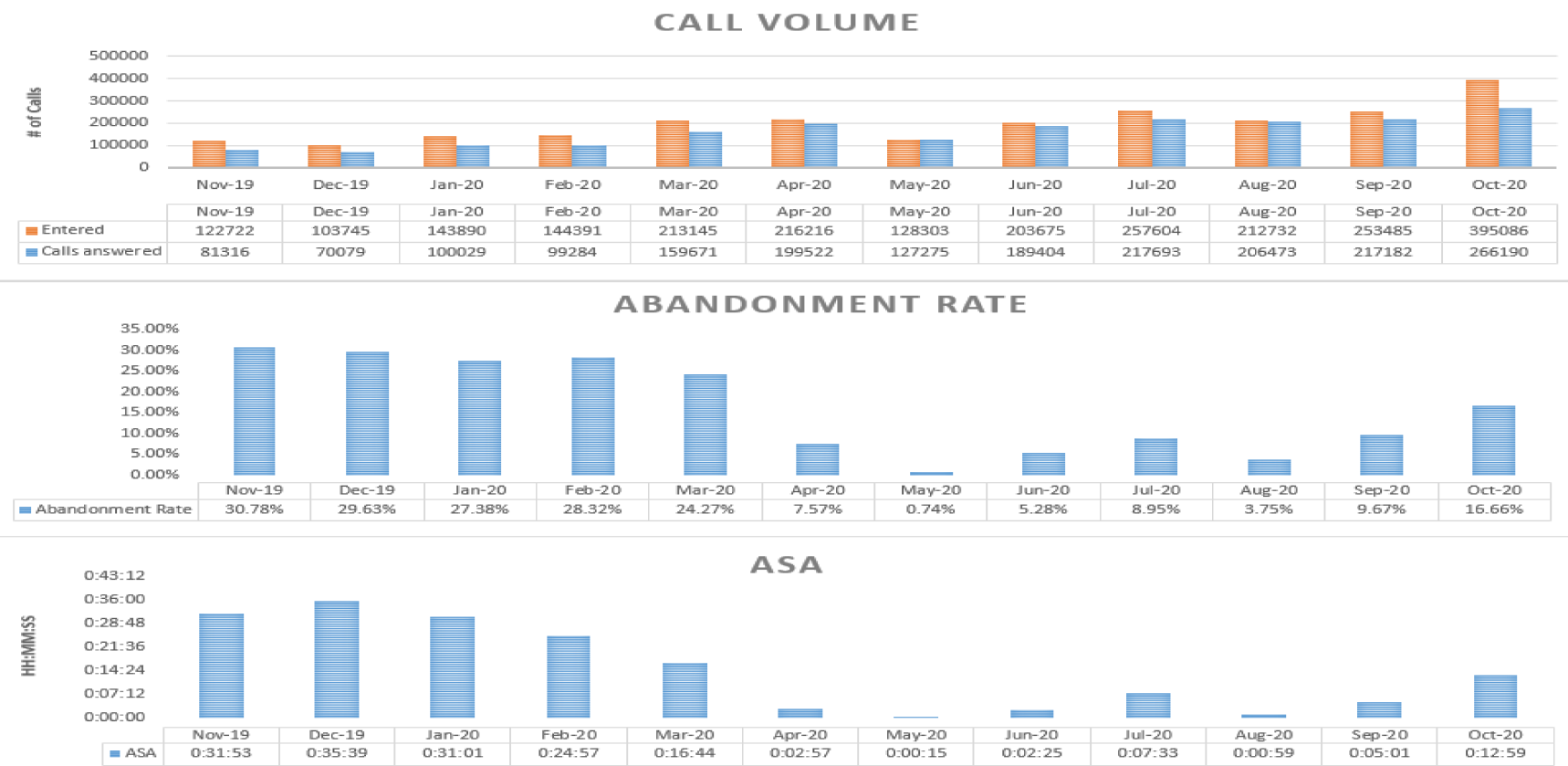 20
For questions or information related to this presentation, please contact:Kelli Rodman (kelli.rodman@ky.gov) Office of Legislative and Regulatory Affairs Executive Director(502) 564-7042
21